HYPERTENSIVE VASCULAR DISEASE
Hypertension(HTN)
Cutoffs in diagnosing hypertension in clinical practice sustained diastolic pressures >90 mm Hg, and/or sustained systolic pressures >140 mm Hg
Malignant hypertension
	 A small percentage of HTN patients (5%) present with a rapidly rising blood pressure that, if untreated, leads to death within 1 to 2 years.
	 systolic pressures > 200 mm Hg or diastolic pressures > 120 mm Hg
	 associated with renal failure and retinal hemorrhages
	 most commonly is superimposed on preexisting benign hypertension
Hypertension (HTN) has the following complications:
stroke (CVD)
multi-infarct dementia
atherosclerotic coronary heart disease
cardiac hypertrophy and heart failure (hypertensive heart disease)
aortic dissection
renal failure
Types of hypertension
1- essential hypertension: most cases (95%) are idiopathic. 
2- secondary hypertension: Most of the remaining cases (are due to renal disease, or renal artery narrowing ( called renovascular hypertension), and to a lesser degree many other conditions….
Pathogenesis of essential HTN
Genetic factors 
familial clustering of hypertension 
HTN has been linked to specific angiotensinogen polymorphisms and angiotensin II receptor variants; polymorphisms of the renin-angiotensin system. 
Susceptibility genes for essential hypertension are currently unknown but probably include those that control renal sodium absorption, etc.
Pathogenesis of essential HTN
Environmental factors
 such as stress, obesity, smoking, physical inactivity, and high levels of salt consumption, modify the impact of genetic determinants.
 Evidence linking dietary sodium intake with the prevalence of hypertension in different population groups is particularly strong.
Morphology
HTN is associated with arteriolosclerosis (small arterial disease)
Two forms of small blood vessel disease are hypertension-related:
1-  hyaline arteriolosclerosis 
2- hyperplastic arteriolosclerosis
Hyaline arteriolosclerosis
associated with benign hypertension.
marked by homogeneous, pink hyaline thickening of the arteriolar walls, and luminal narrowing.
Results from leakage of plasma components across injured endothelial cells, into vessel walls and increased ECM production by smooth muscle cells in response to chronic hemodynamic stress.
Complications:
Most significant in the kidneys nephrosclerosis (glomerular scarring).
Other causes of hyaline arteriolosclerosis (in absence of HTN):
1- elderly patients (normo-tensive)
2- diabetis mellitus
Hyperplastic arteriolosclerosis
is more typical of severe (malignant) hypertension.
"onionskin," concentric, laminated thickening of arteriolar walls and luminal narrowing. 
The laminations consist of smooth muscle cells and thickened, reduplicated basement membrane.
 In malignant hypertension these changes are accompanied by fibrinoid deposits and vessel wall necrosis (necrotizing arteriolitis), which are particularly prominent in the kidney
A, Hyaline arteriolosclerosis. The arteriolar wall is thickened with the deposition of amorphous proteinaceous material, and the lumen is markedly narrowed. B, Hyperplastic arteriolosclerosis ("onion-skinning") (arrow) causing luminal obliteration
DISORDERS OF BLOOD VESSEL HYPERREACTIVITY
Several disorders are characterized by inappropriate or exaggerated vasoconstriction of blood vessels:
	1- Raynaud Phenomenon
	2- Myocardial Vessel Vasospasm
1- Raynaud Phenomenon
-  results from exaggerated vasoconstriction of arteries and arterioles in the extremities (the fingers and toes, but also sometimes the nose, earlobes, or lips).
	-restricted blood flow induces paroxysmal pallor or cyanosis
involved digits characteristically show "red-white-and-blue" color changes from most proximal to most distal  (reflecting proximal vasodilation, central vasoconstriction, and more distal cyanosis, respectively). 
	- Raynaud phenomenon can be a primary entity or may be secondary to other disorders
Primary Raynaud phenomenon
caused by exaggerated vasomotor responses to cold or emotion (intrinsic hyperreactivity of medial smooth muscle cells)
affects 3% to 5% of the general population and has a predilection for young women.
 Structural changes in the arterial walls are absent except late in the course, when intimal thickening may appear.
 The course is usually benign
 chronic cases may show atrophy of the skin, subcutaneous tissues, and muscles.
 Ulceration and ischemic gangrene are rare.
Secondary Raynaud phenomenon
refers to vascular insufficiency due to arterial disease caused by other entities
these include SLE, scleroderma, Buerger disease, or atherosclerosis.
every patient with Raynaud phenomenon should be evaluated for these secondary causes
EDEMA
60% of lean body weight = water
(2/3) intracellular.                   
(1/3)extracellular (interstitial fluid)
5% blood plasma. 
 edema = an accumulation of interstitial fluid within tissues. 
Extravascular fluid collection in body cavities:
pleural cavity (hydrothorax)
the pericardial cavity (hydropericardium)
peritoneal cavity (hydroperitoneum, or ascites). 
Anasarca is severe, generalized edema marked by profound swelling of subcutaneous tissues and accumulation of fluid in body cavities.
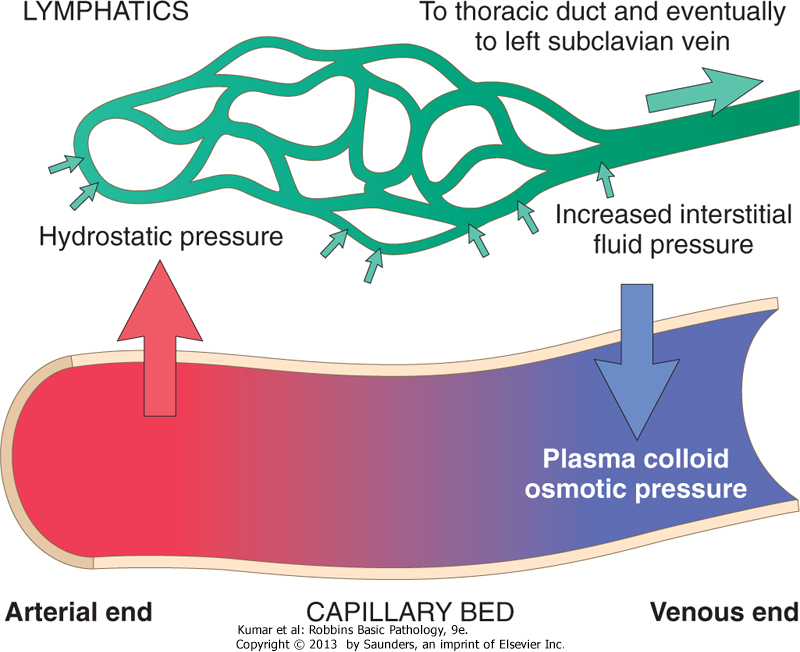 Increased Hydrostatic Pressure
Local : -impaired venous return- e.g. DVT 
Generalized:  -congestive heart failure (most common):
reduced cardiac output leads hypoperfusion of the kidneysrenin-angiotensin-aldosterone axis  sodium and water retention (secondary hyperaldosteronism).
 (vicious circle): fluid retention increased venous hydrostatic pressuresworsening edema.
Treatment of generalized edema:
 salt restriction
 diuretics
 aldosterone antagonists
Reduced Plasma Osmotic Pressure
common causes:
1- albumin is lost from the circulation 
e.g. nephrotic syndrome  loss of albumin (and other plasma proteins) in the urine .

2- albumin synthesized in inadequate amounts
e.g. severe liver disease (e.g., cirrhosis) 
e.g. protein malnutrition
Unfortunately, increased salt and water retention by the kidney not only fails to correct the plasma volume deficit but also exacerbates the edema, since the primary defect (low serum protein) persists
Lymphatic Obstruction = lymphedema
Causes:
1- localized obstruction caused by an inflammation.e.g. filariasis (so-called elephantiasis) 
2- neoplastic conditions. E.g. breast cancer: Infiltration and obstruction of superficial lymphatics cause edema of the breast’s overlying skin peau d'orange (orange peel). 
3- post surgical. e.g. breast cancer who undergo axillary lymph node resection and/or irradiation upper limb lymphedema
4- irradiation
Sodium and Water Retention
leads to edema by increasing hydrostatic pressure (due to expansion of the intravascular volume) and reducing plasma osmotic pressure.
 causes: diseases that compromise renal function, including poststreptococcal glomerulonephritis and acute renal failure
Clinical Correlation
Subcutaneous edema: the most common, is important to recognize primarily because it signals potential underlying cardiac or renal disease
Can impair wound healing or the clearance of infections. 
Pulmonary edema 
Common causes:
left ventricular failure   - renal failure  - ARDS
inflammatory and infectious disorders of the lung. 
can cause death by interfering with normal ventilatory function & impeding oxygen diffusion
creates a favorable environment for infections. 
Brain edema 
is life-threatening  brain herniation (extrude) through the foramen magnum.